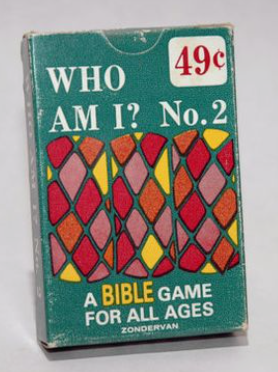 Who am I?
I am a city in the OT.
I am associated with Sodom and Gomorrah.
My name means “small”.
I am the city that Lot fled to when he was rescued.
My name starts with a Z.
Lessons from Zoar
Genesis 19:22
From Zoar, we learn of…
The gravity of sin (Genesis 18:20).
The Scriptures teach us that God can hear sin (Genesis 18:20-21, 19:12-13).
God to Cain, “the voice of your brother’s blood is crying out to Me from the ground.” (Genesis 4:10)
James 5:4, “Behold, the pay of the laborers… cries out…”
The voice of sin was never more audible than on the cross! (Matthew 27:46; Luke 23:46)
What was the sin of Sodom?!
Ezekiel 16:49-50
arrogance,
abundant food,
careless ease,
but she did not help…
Luke 17:28
From Zoar, we learn of…
The beauty of grace. (Genesis 19:16)
“But… he hesitated.”
Have you ever hesitated before God? (Jude 22-23)
“The compassion of the Lord was upon him.”
 “Ummm, God, one more thing…” (Genesis 19:19-22)
“Grace upon grace.” John 1:16, Romans 2:4
“The Lord knows how to rescue the godly from temptation.” (2nd Peter 2:7-9)
From Zoar, we learn of…
The reality of judgment. (Genesis 19:24)
“The Lord rained on Sodom and Gomorrah brimstone and fire from the Lord out of heaven.”
What is brimstone?!
An inflammable mineral substance found in quantities on the shores of the Dead Sea
Rocks composed of sulfur.
Literally means “burning stone”.
If a match is put to brimstone, it will burn in a peculiar way, like a liquid fire, and it emits noxious fumes.
The stone melts like wax but the dripping is a peculiar thick fire, like a piece of wax on fire.
Revelation 20:10
From Zoar, we learn of…
The reality of judgment. (Genesis 19:24)
“The Lord rained on Sodom and Gomorrah brimstone and fire from the Lord out of heaven.”
2nd Peter 2:6, Jude 7
The judgment of fire was not the only judgment that day! (Genesis 19:26, Luke 17:28-32)
Luke 9:62
Lessons from Zoar
The gravity of sin. (Genesis 18:20)
“The wages of sin is death.” (Romans 6:23)
The beauty of grace. (Genesis 19:16)
“But God, being rich in mercy… made us alive…” (Ephesians 2:5-6)
The reality of judgment. (Genesis 19:24)
“It is appointed unto man once to die, and after this the judgment.” (Hebrews 9:27)